Муниципальное бюджетное дошкольное образовательное
 учреждение «Детский сад № 29»
развитие эмоциональной сферы дошкольников
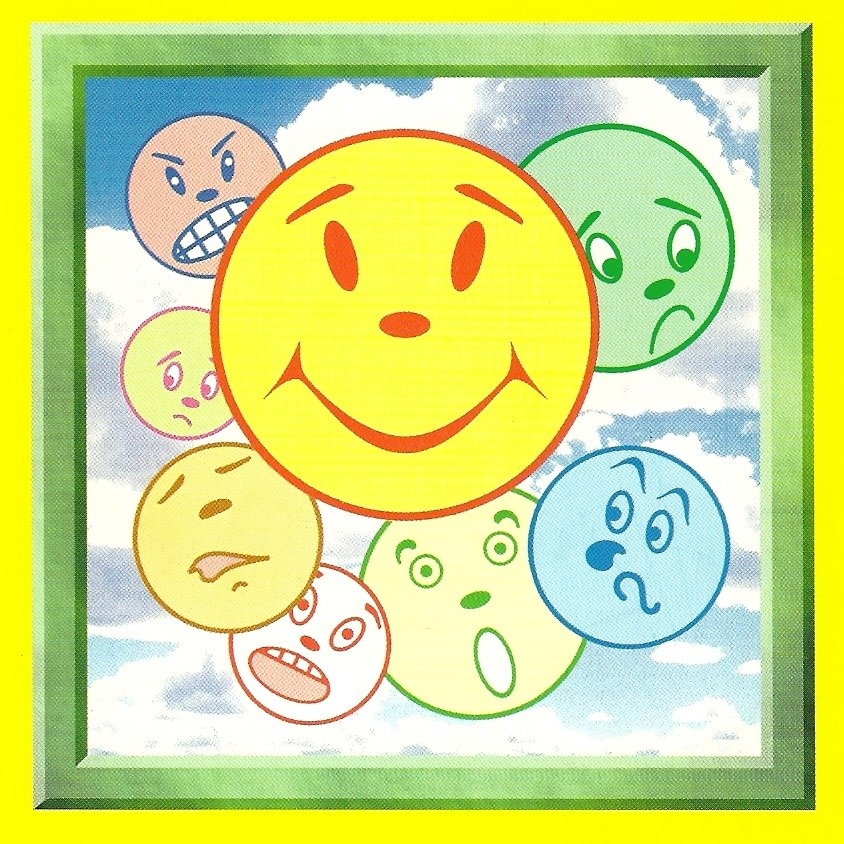 Автор  воспитатель

Марычева Светлана Александровна
Руза
2012г.
Детей надо приучать жить среди людей, формируя у них определенные психологические качества (внимание, волю, эмоции) и навыки общения.
В.А. Сухомлинский
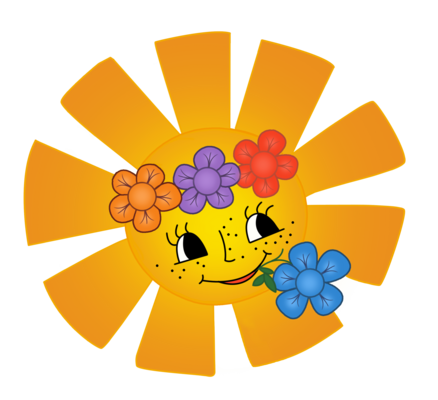 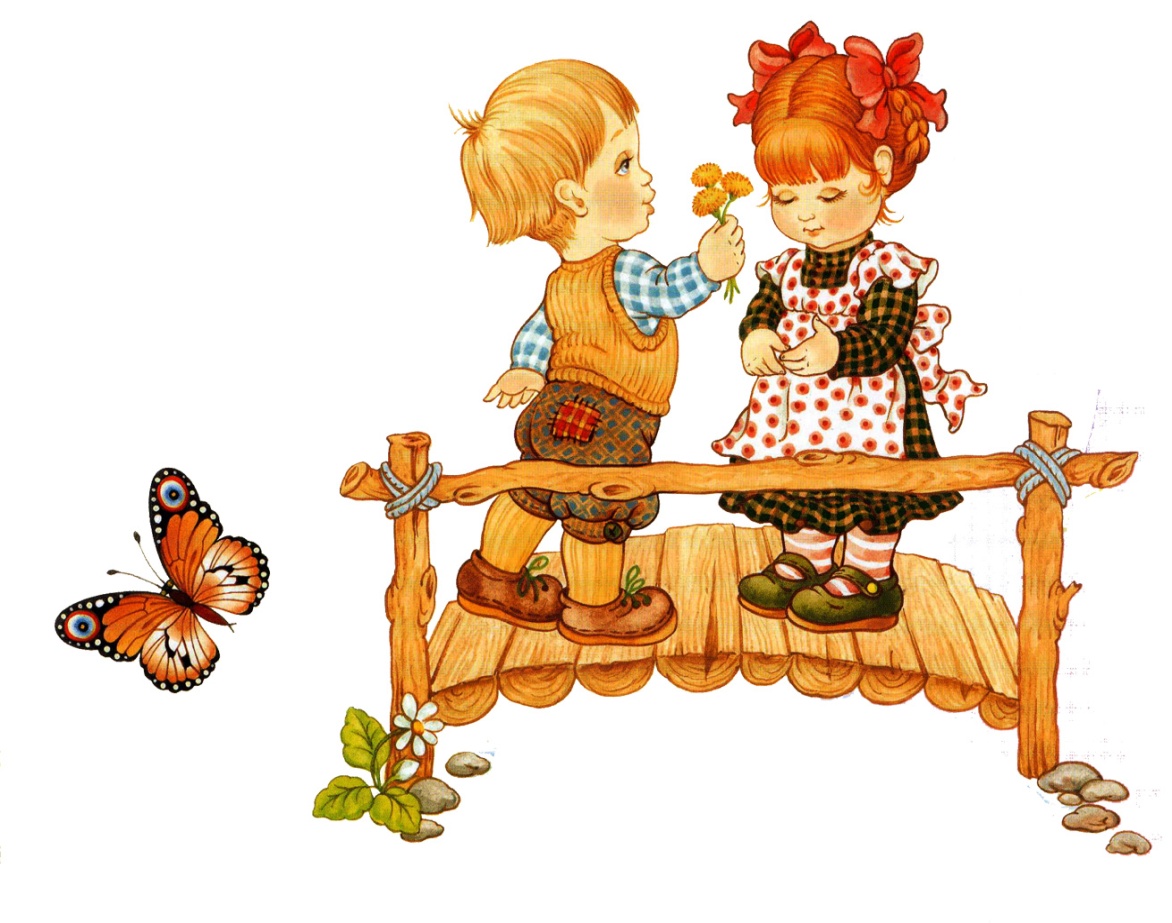 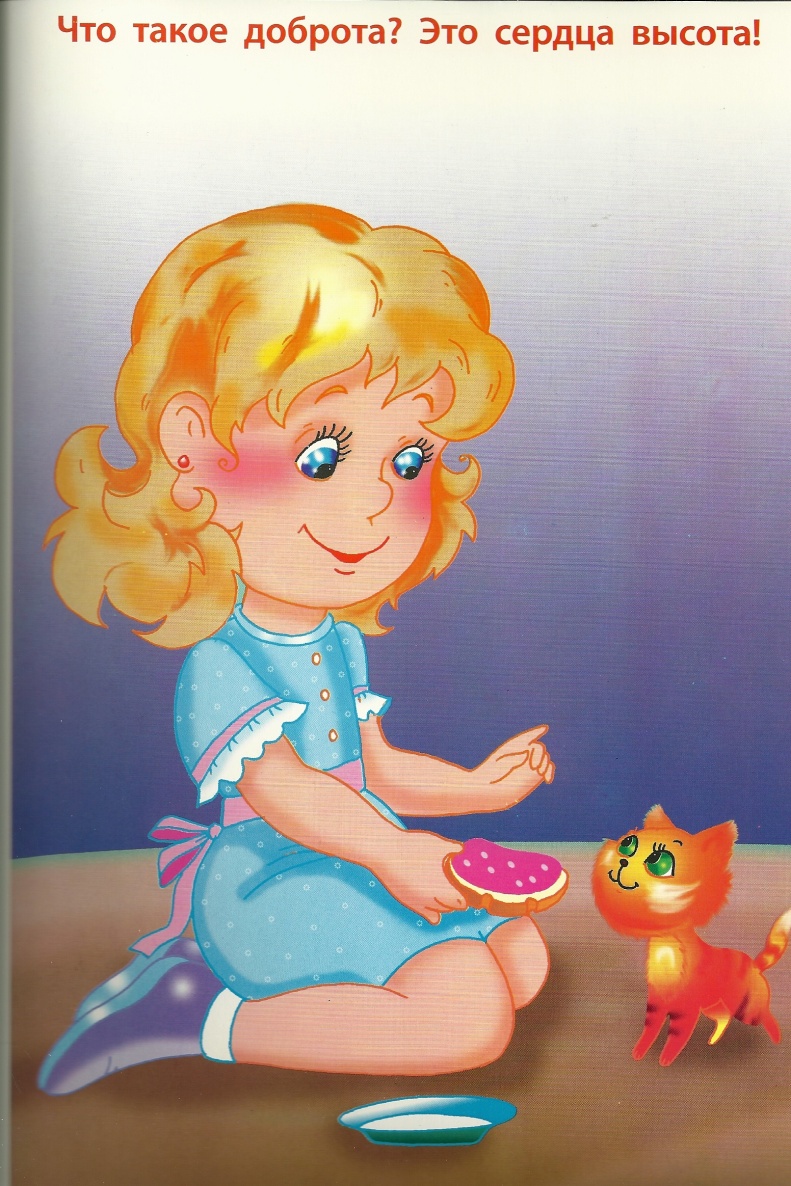 Только на основе эмоционального опыта у детей развивается социальная восприимчивость, то есть способность понимать и учитывать не только свои чувства и желания, но и чувства других, способность к формированию адекватной реакции на различные жизненные ситуации, развиваются навыки эмоциональной саморегуляции.
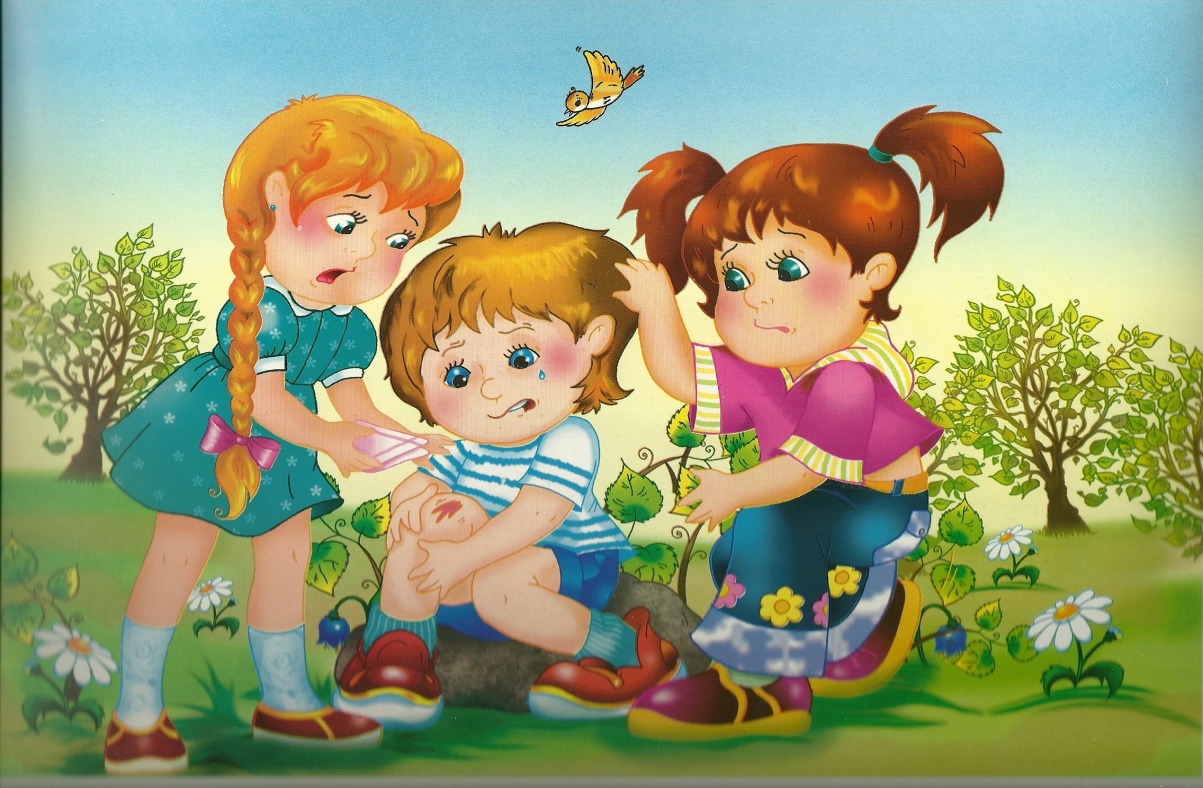 Вся боль уходит за ворота,
 когда сочувствует вам кто-то
Цель проекта «Развитие эмоциональной сферы дошкольников»:
   создание условий для ознакомления детей с миром эмоций и способами 
    адекватного выражения своего эмоционального состояния.

Задачи:
Выявить соотношение между формированием эмоциональной сферы и 
	возрастными особенностями детей дошкольного возраста.
2.   Разработать систему занятий, комплекс игр, упражнений и психологических 
      этюдов по формированию эмоциональной сферы детей дошкольного 
      возраста.
3.   Научить детей соотносить свои эмоции, чувства с эмоциями и чувствами 
      других людей, сравнивать их, и регулировать их таким образом, чтобы было 
      комфортно им самим  и окружающим их людям.

В работе использованы следующие принципы : развития, взаимодействия, 
психологической комфортности, формирования деятельности,  
здоровьесберегающий принцип.
Возраст детей: 4-6 лет.
Подготовительный этап проекта: проведение первичной  диагностики детей, анкетирование родителей, подборка и анализ методической литературы, разработка цикла занятий с детьми. Подготовка материалов и оборудования.
Основной этап проекта
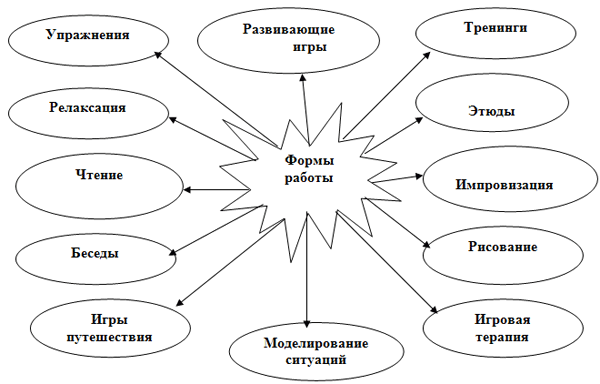 Для решения поставленных задач и целей по развитию эмоциональной сферы дошкольников использую тренинговые программы С.В. Крюковой:

Программа адаптации детей 4-6 лет к условиям дошкольного учреждения «Давайте жить дружно!». 
Основная цель: адаптация детей к условиям дошкольного учреждения, создание у них чувства принадлежности к группе, положительного эмоционального фона, развитие коммуникативных навыков.

Программа эмоционального развития дошкольников «Удивляюсь, злюсь, боюсь, хвастаюсь и радуюсь», которая направлена на то, чтобы научить детей понимать собственное эмоциональное состояние, выражать свои чувства и распознавать чувства других людей через мимику, жесты, выразительные движения, интонации.
Кроме того, в ходе работы дети опосредованно знакомятся с методами релаксации и саморегуляции.
Занятия проводятся 1 раз в неделю, продолжительность каждого 30-40 минут.
СТРУКТУРА ЗАНЯТИЯ
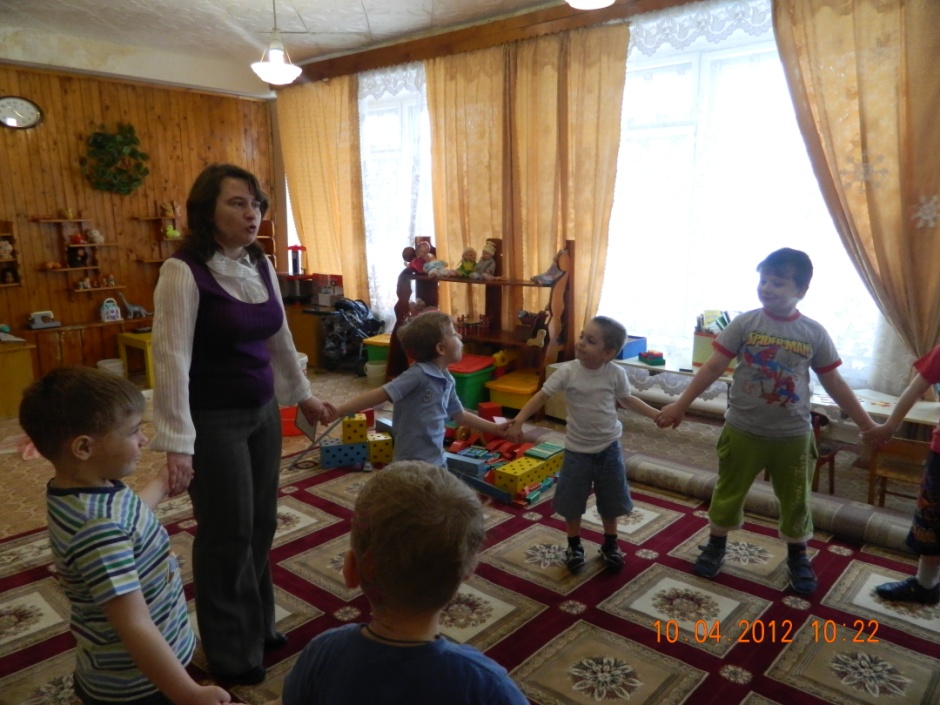 1. Упражнение «Давайте поздороваемся 
друг с другом» 
(создание положительного настроя)
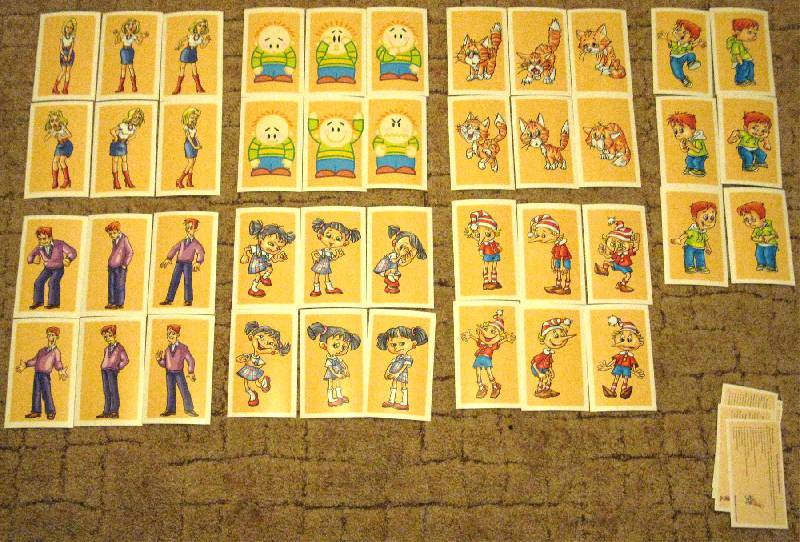 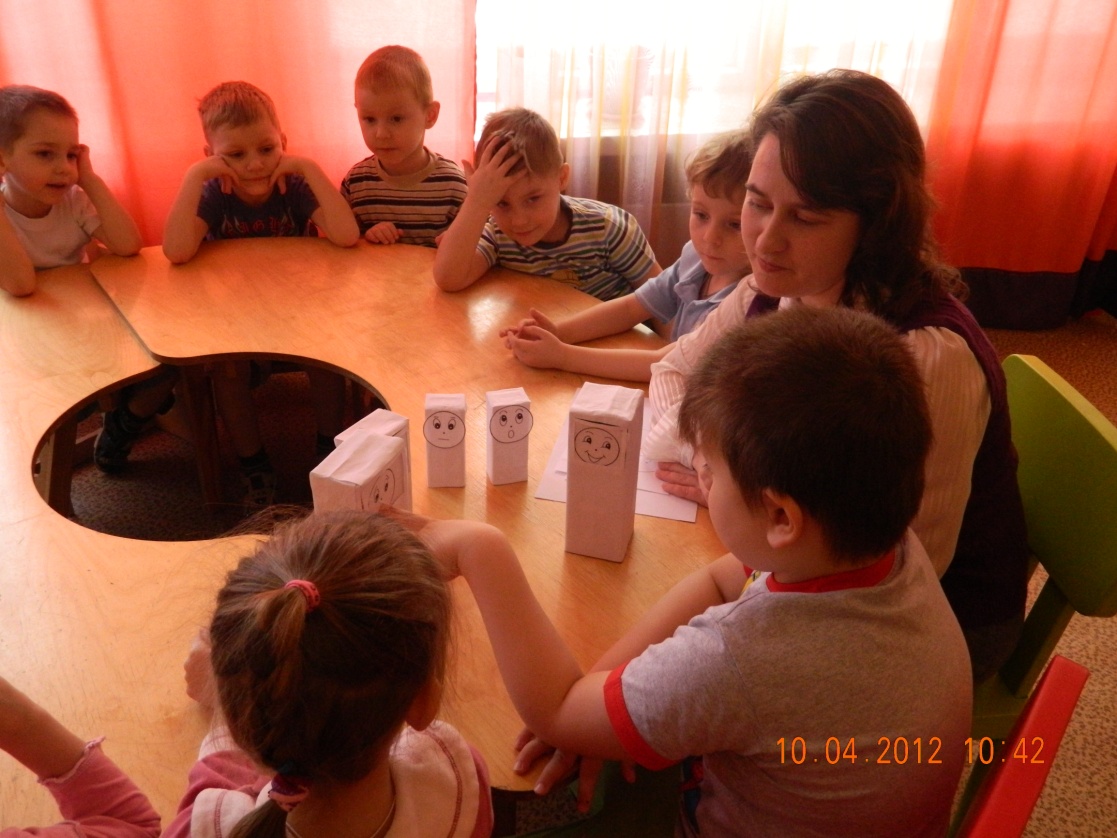 2. Беседа на тему
«Узнай эмоцию»
3. Настольный театр «Эмоции»
Завершающий этап проекта
Сравнительные данные мониторинга уровня развития 
эмоциональной сферы